Fritz Bauer Institut
Geschichte und Wirkung
des Holocaust
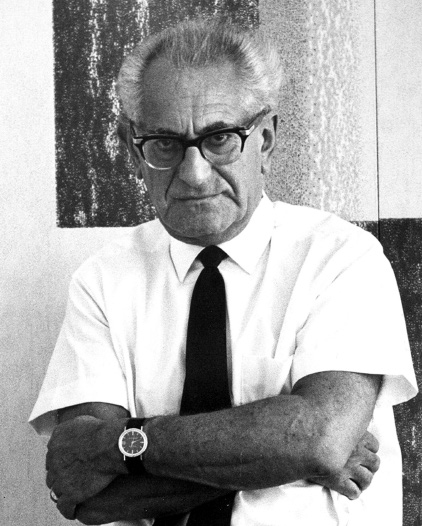 Sara Berger

I processi contro i criminali nazisti in Germania e la figura di Fritz Bauer
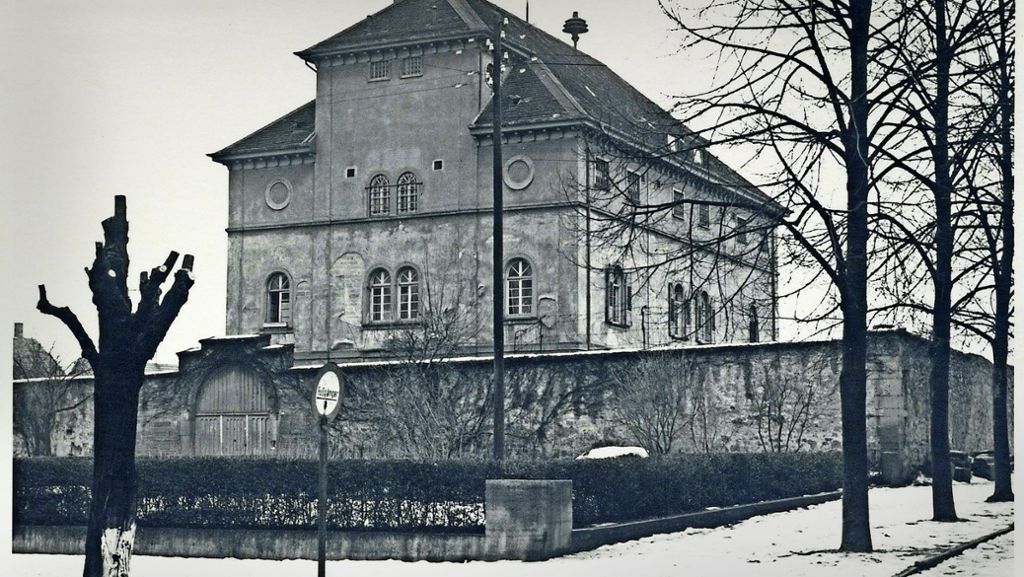 Ufficio centrale delle amministrazioni della giustizia dei Länder per la ricognizione dei crimini nazionalsocialisti, Ludwigsburg
Processi per i crimini commessi in Italia contro civili, 1951-1972
Membri della Leibstandarte Adolf Hitler, 4a compagnia (fra cui Leithe, Plöger e Bremer)
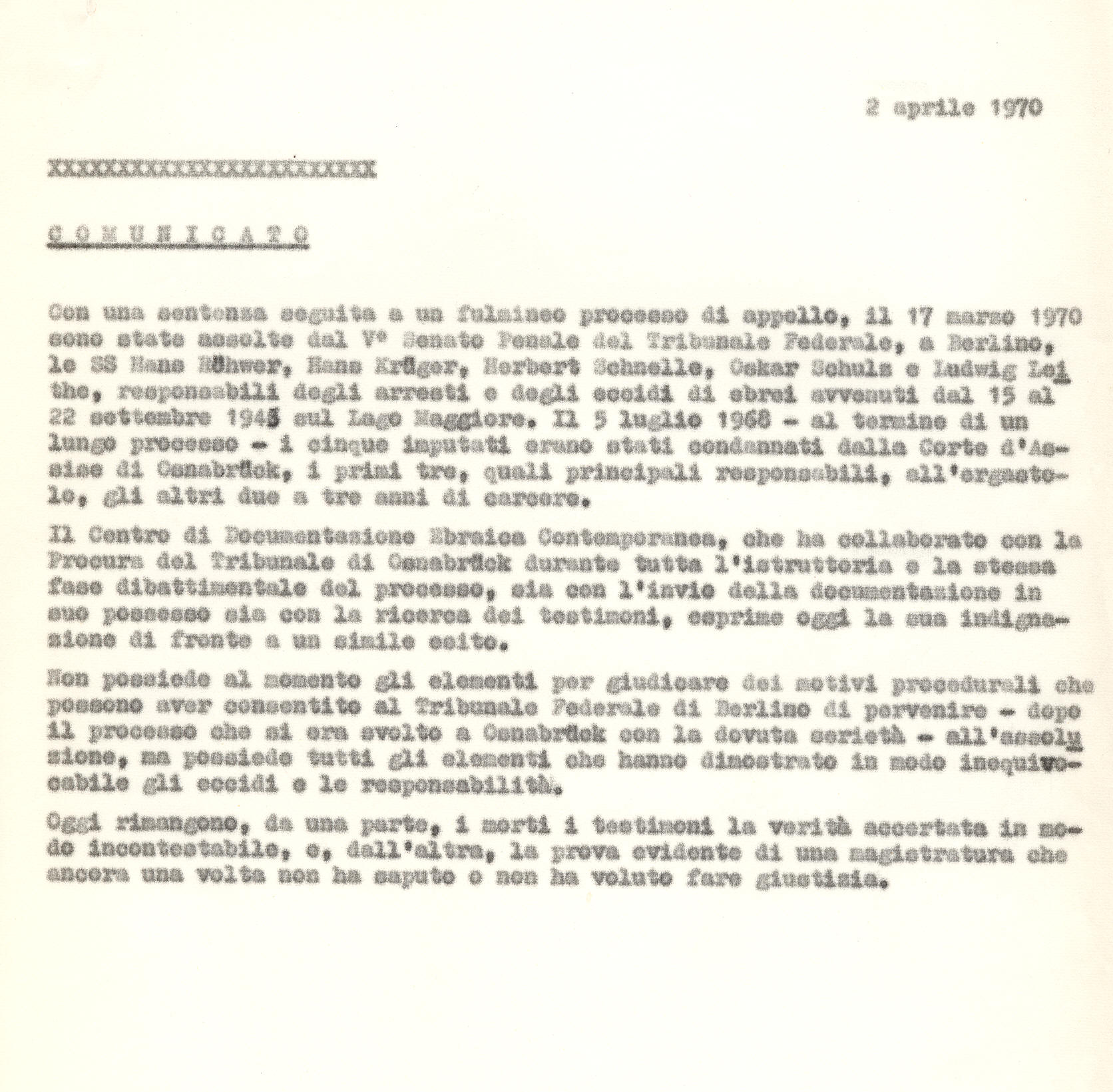 «Oggi rimangono, da una parte i morti, i testimoni, la verità accertata in modo incontestabile, e, dall‘altra, la prova evidente di una magistratura che ancora una volta non ha saputo e non ha voluto fare giustizia.»
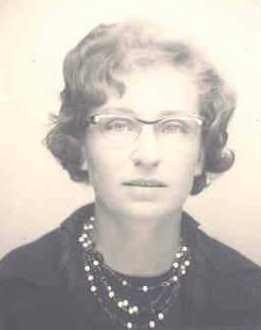 Eloisa Ravenna, CDEC
Padova, 1944. Friedrich Boßhammer, responsabile per le deportazioni degli ebrei dall‘Italia, condannato nel 1972
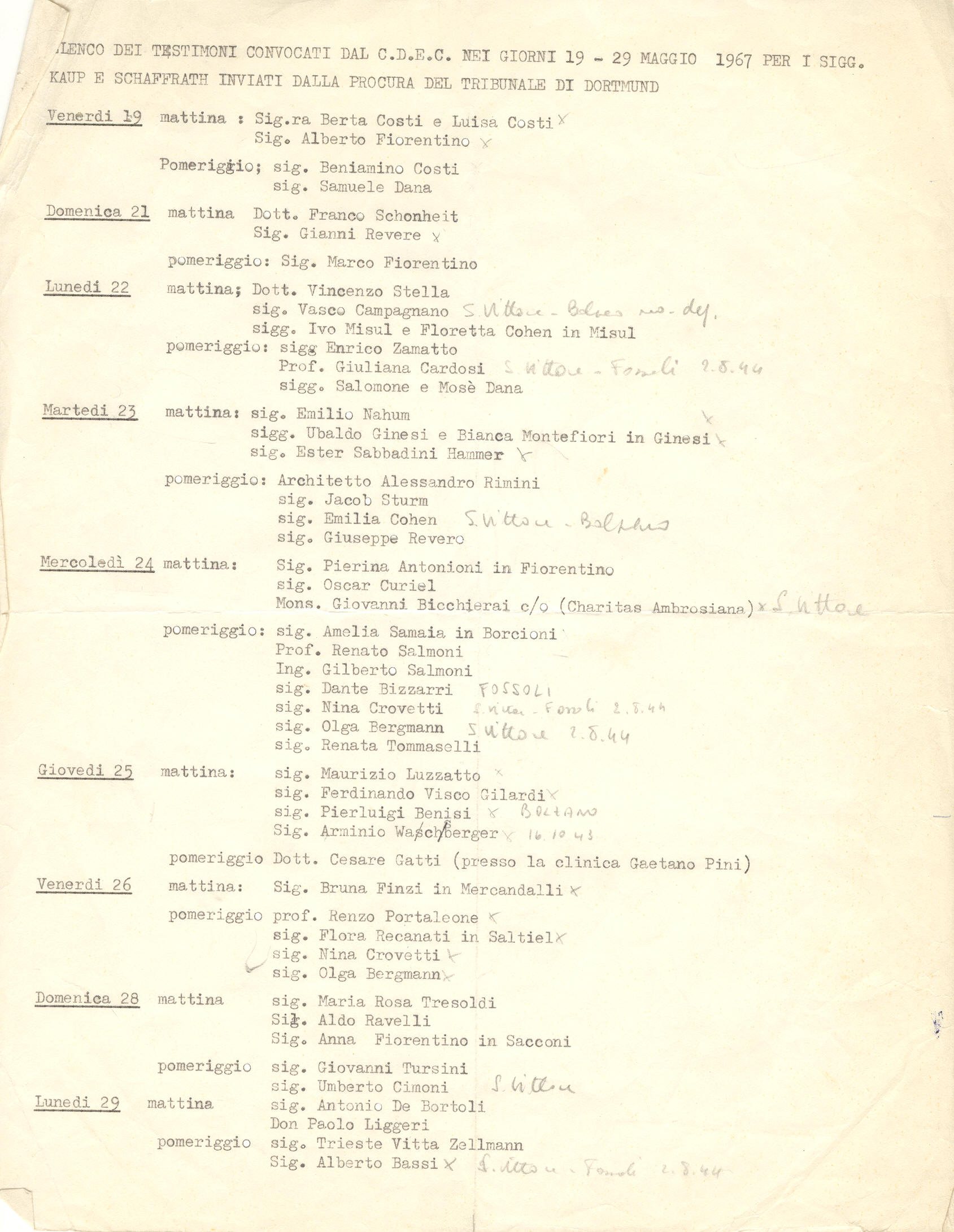 Elenco dei testimoni convocati dal CDEC nel maggio 1967 per essere ascoltati dai magistrati della procura di Dortmund
Processi per i crimini commessi in Italia contro civili, 1979-2010
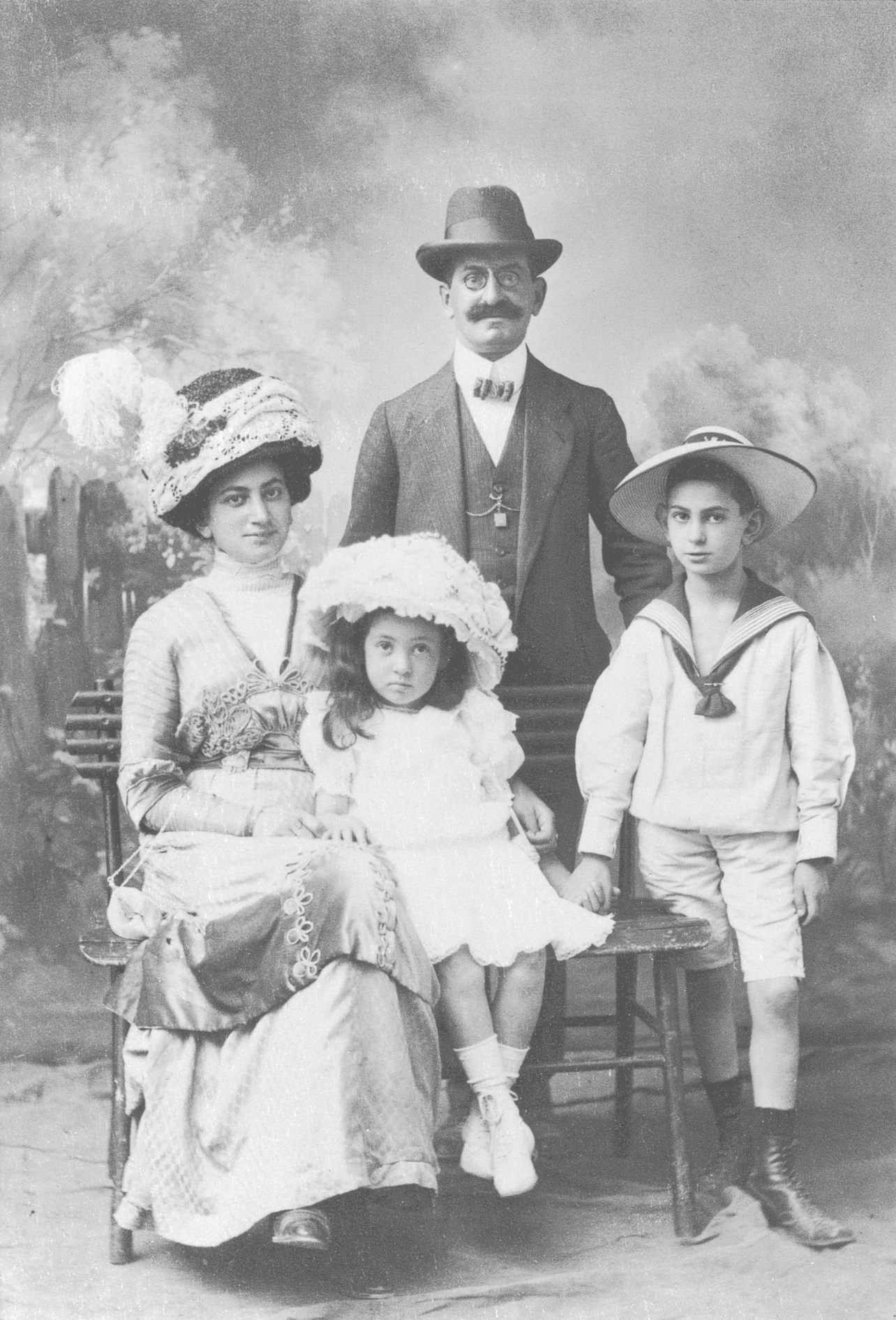 Stoccarda, anni dieci.
Ella Hirsch e Ludwig Bauer con i figli Fritz e Margot
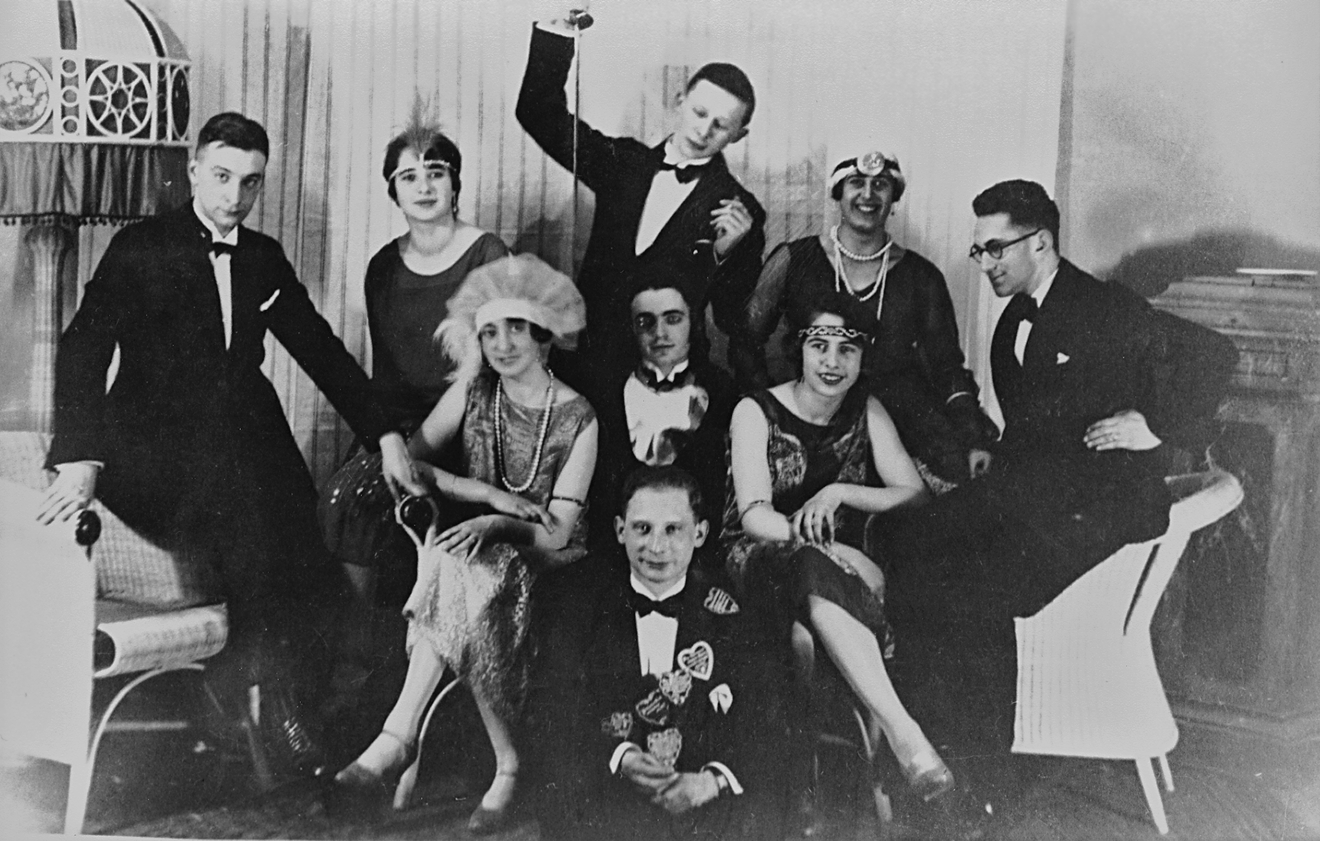 Fritz Bauer con amici, anni venti
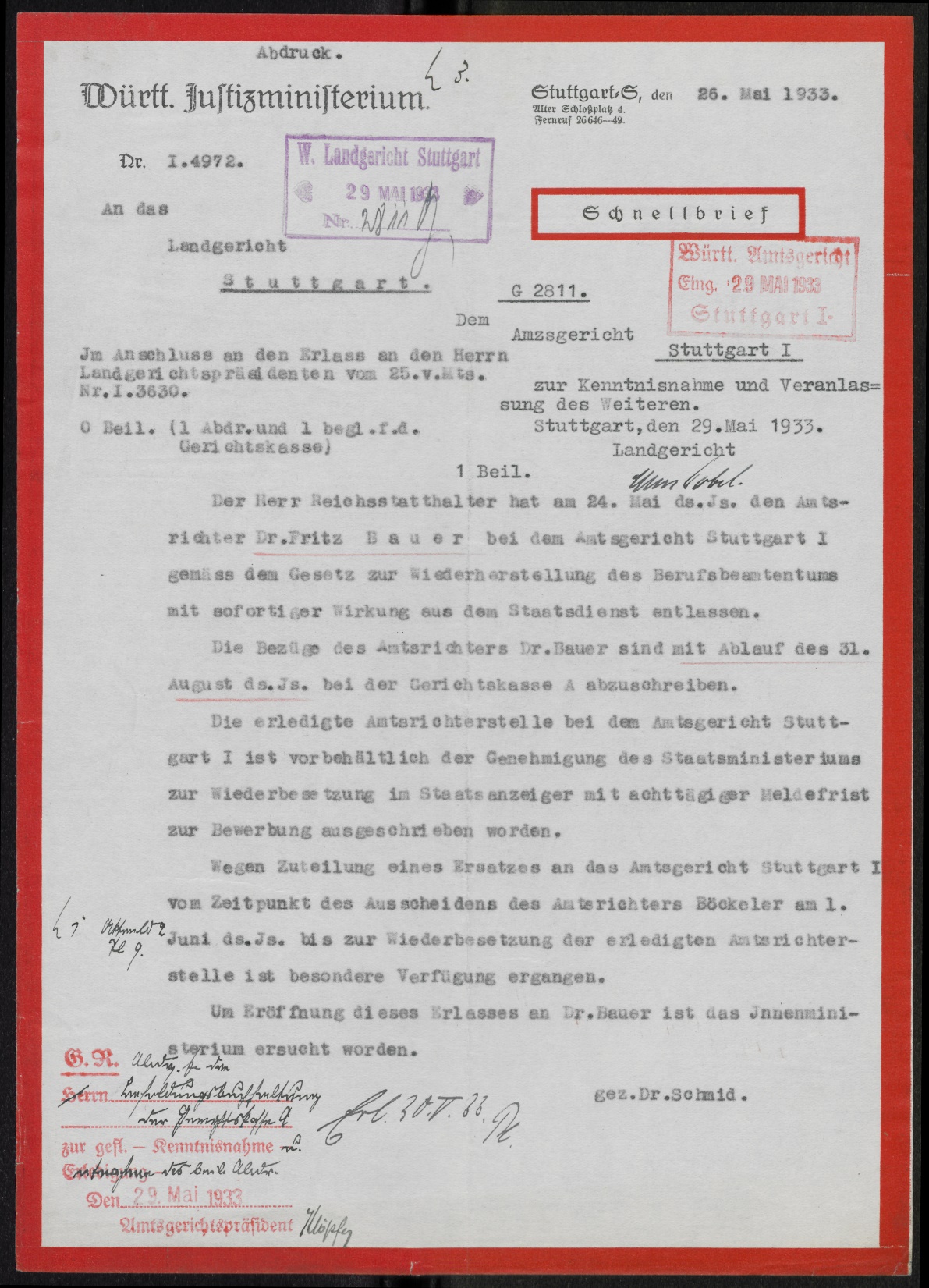 Lettera con la quale Fritz Bauer, il 26 maggio 1933, fu dimesso dall’incarico di giudice, in ottemperanza della «Legge sulla funzione pubblica» dell’aprile 1933
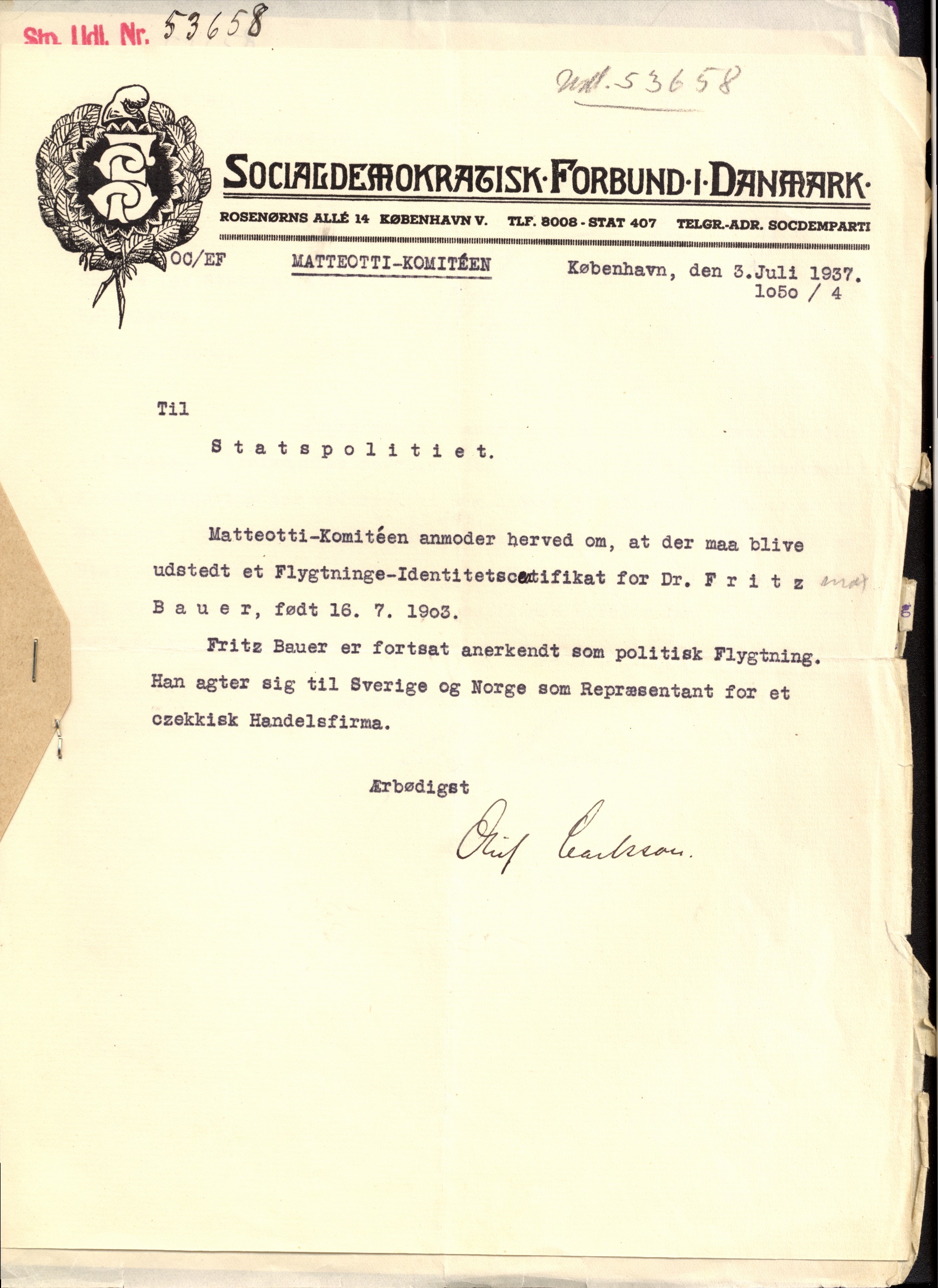 Lettera del Comitato Matteotti (Internazionale Operaia socialista) che riconosce Fritz Bauer un «rifugiato politico».
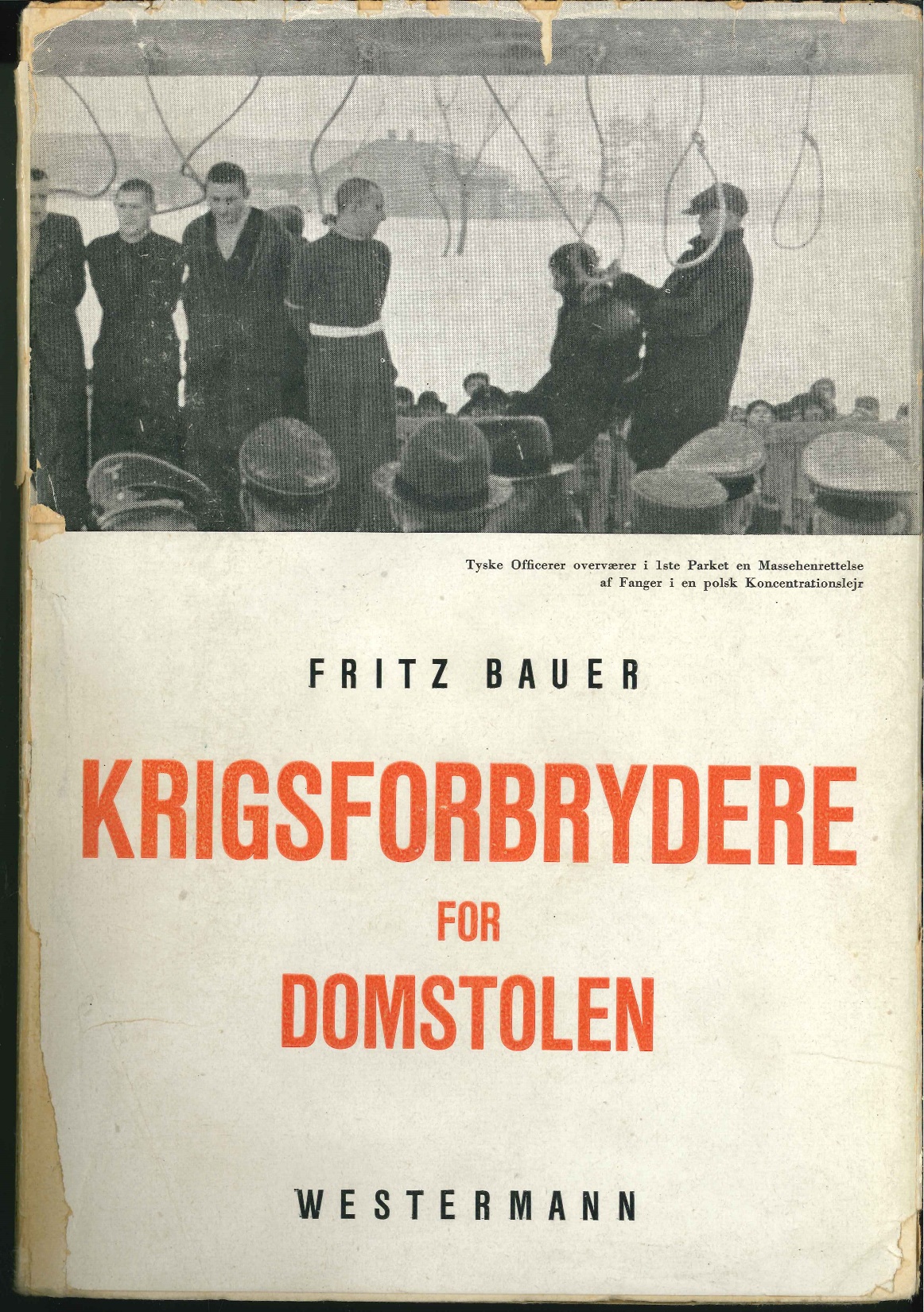 Fritz Bauer, Criminali di guerra in tribunale, Copenaghen 1945
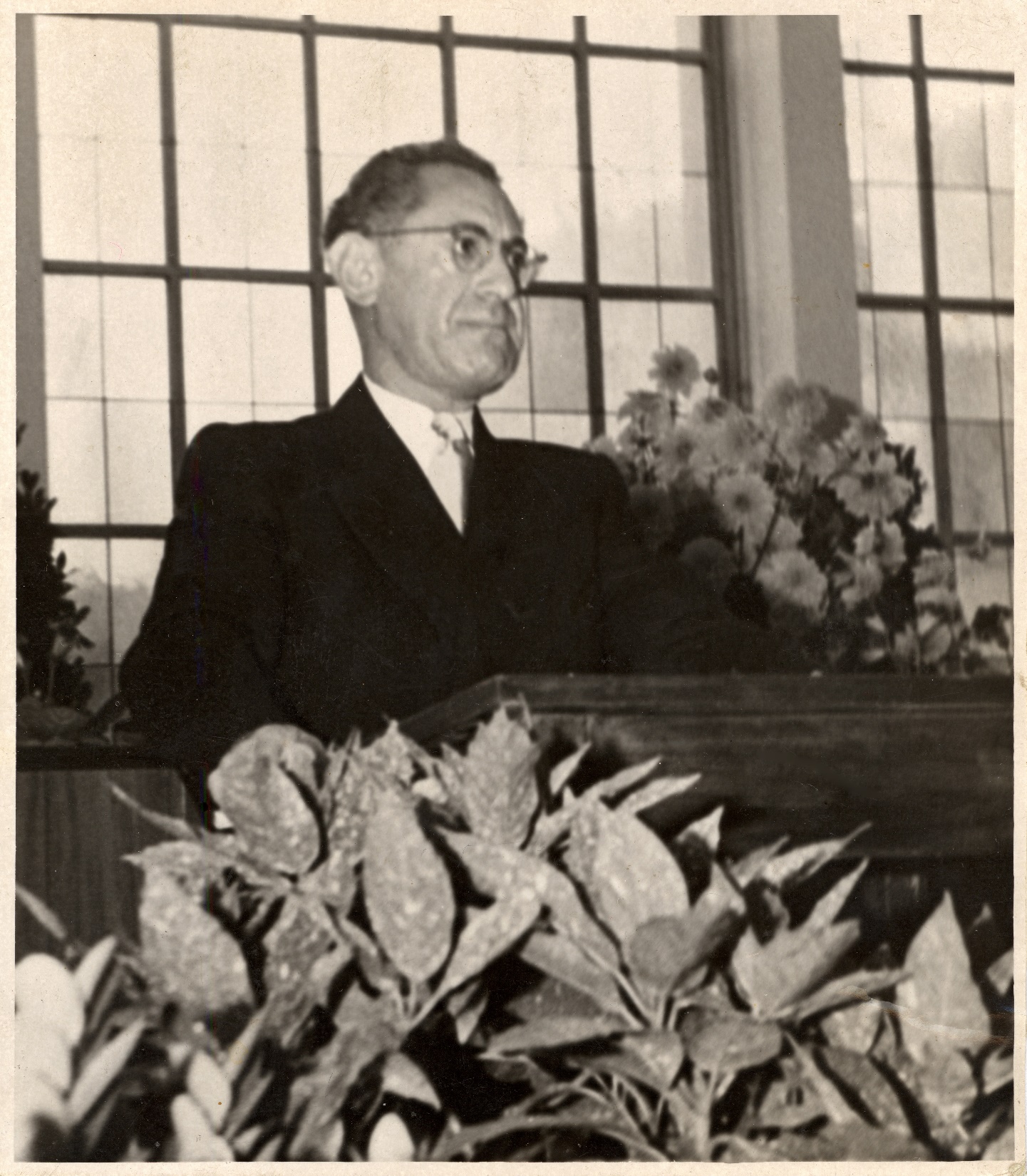 Fritz Bauer alla Corte d’Appello di Braunschweig, 1950
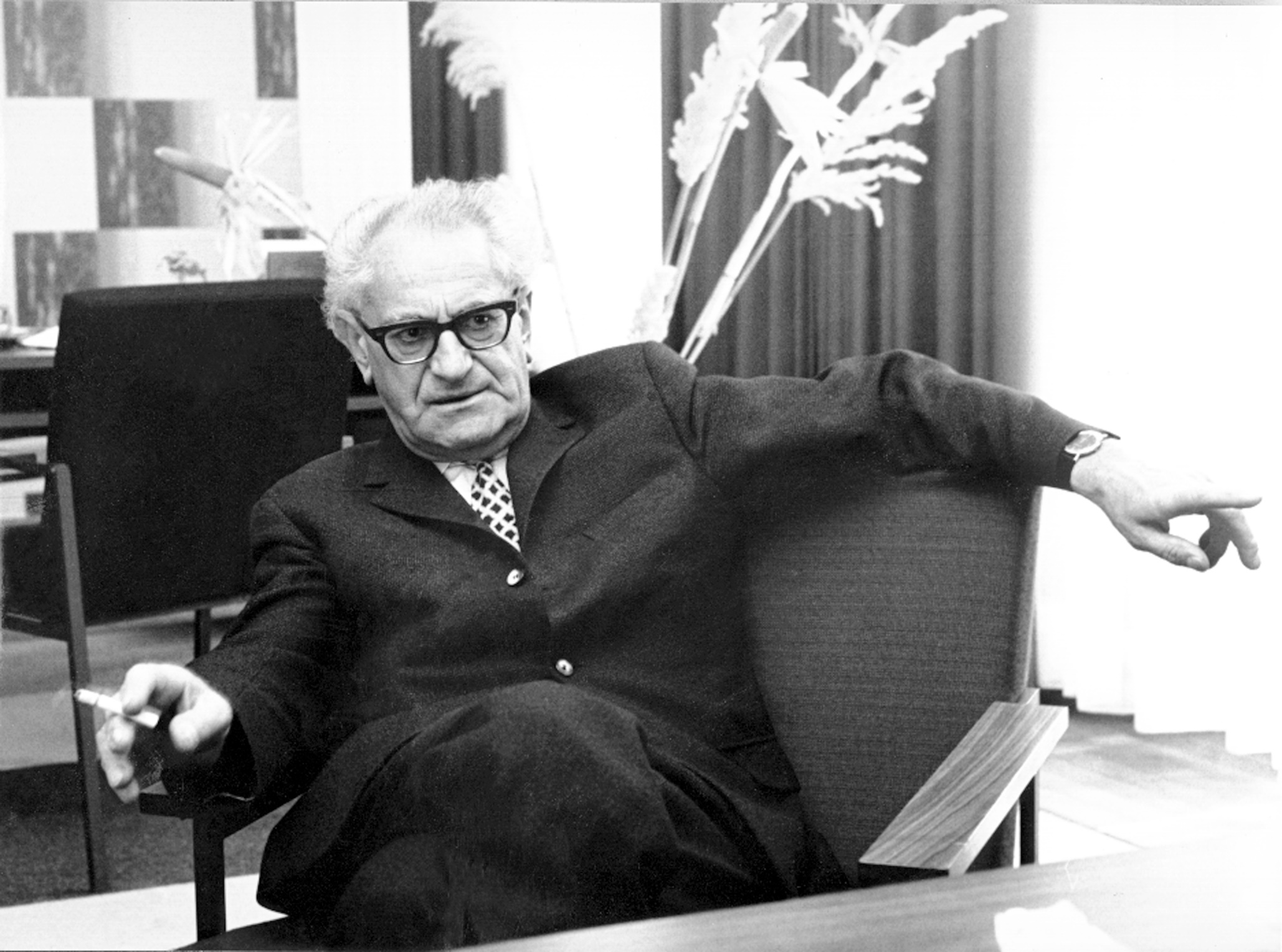 Fritz Bauer nel suo ufficio della Corte d’Appello di Francoforte, 1965
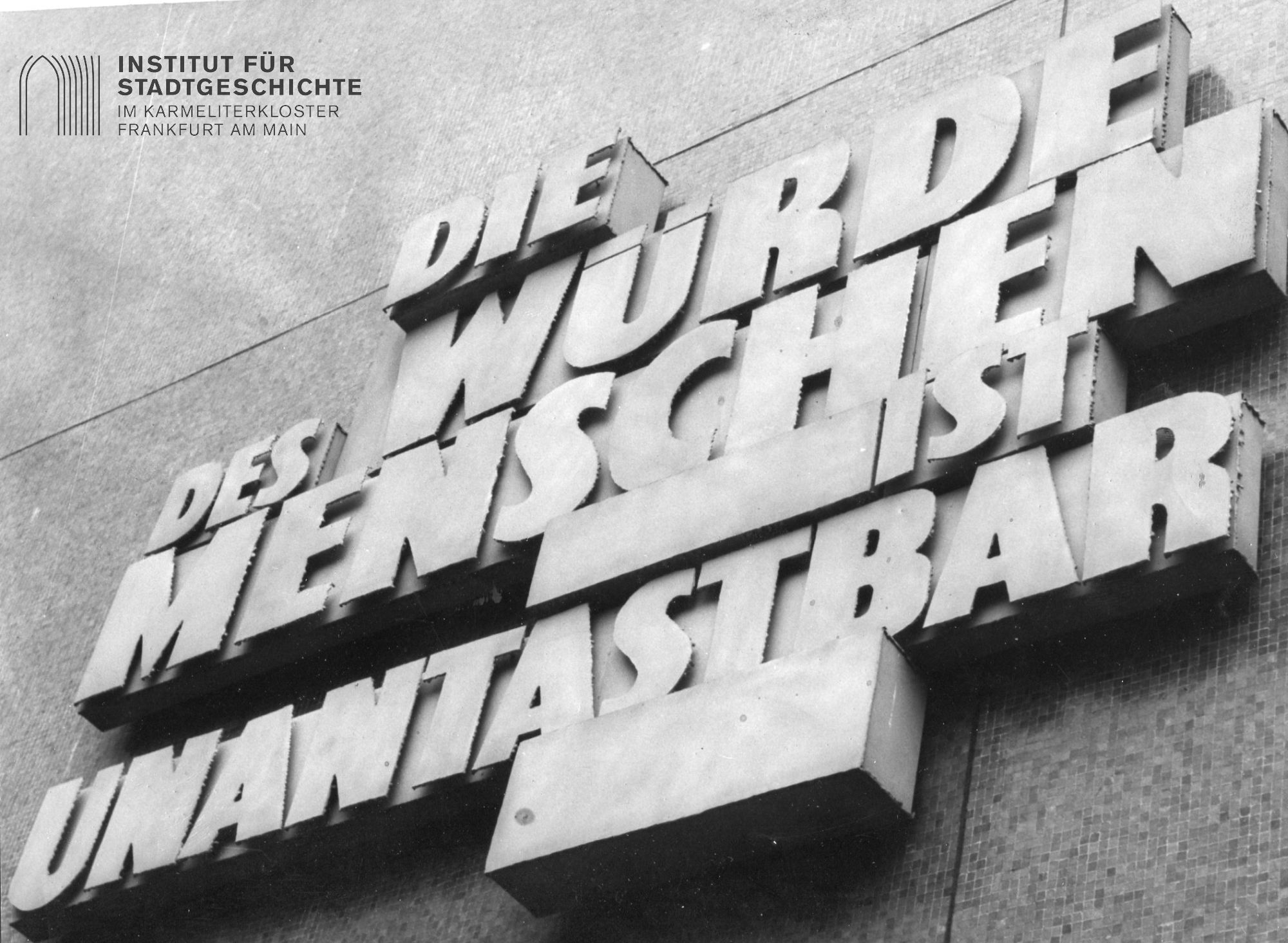 Iscrizione all’ingresso della Corte d’Appello di Francoforte: 
«La dignità umana è inviolabile»
Processo «Auschwitz» a Francoforte, 1963-65
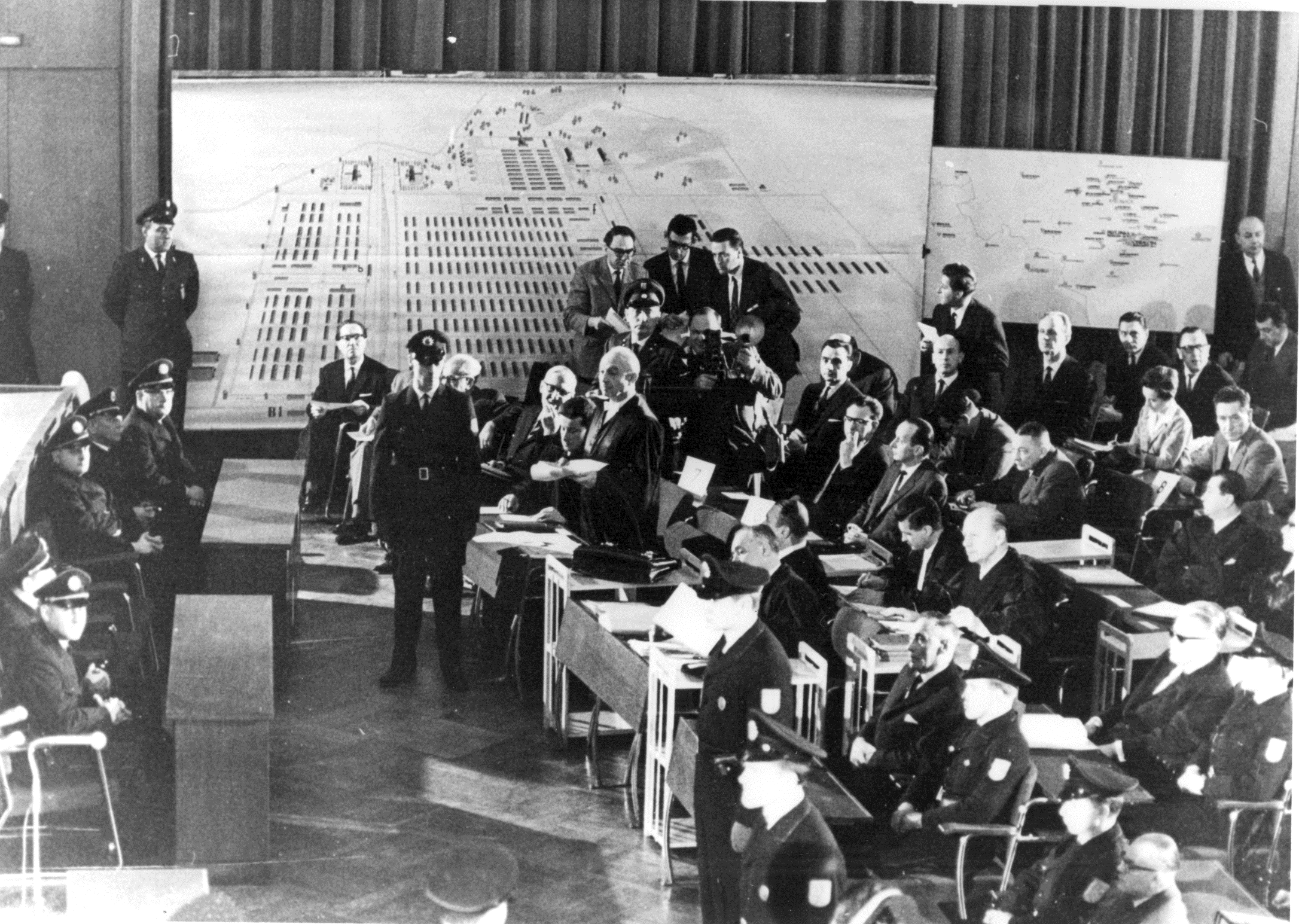 «Ebbene, uno dei sogni dei pubblici ministeri di Francoforte, che a volte hanno il diritto di sognare, di sognare a occhi aperti, era che un processo che durasse più di un anno, -  penso ora ai sogni quando abbiamo concepito il processo - era in realtà l’idea che prima o poi uno degli imputati sarebbe apparso e avrebbe detto: Signor testimone, signora testimone, quello che è successo allora è stato terribile. Mi dispiace.»
Aus: Heute Abend Kellerklub, Hessischer Rundfunk 1964
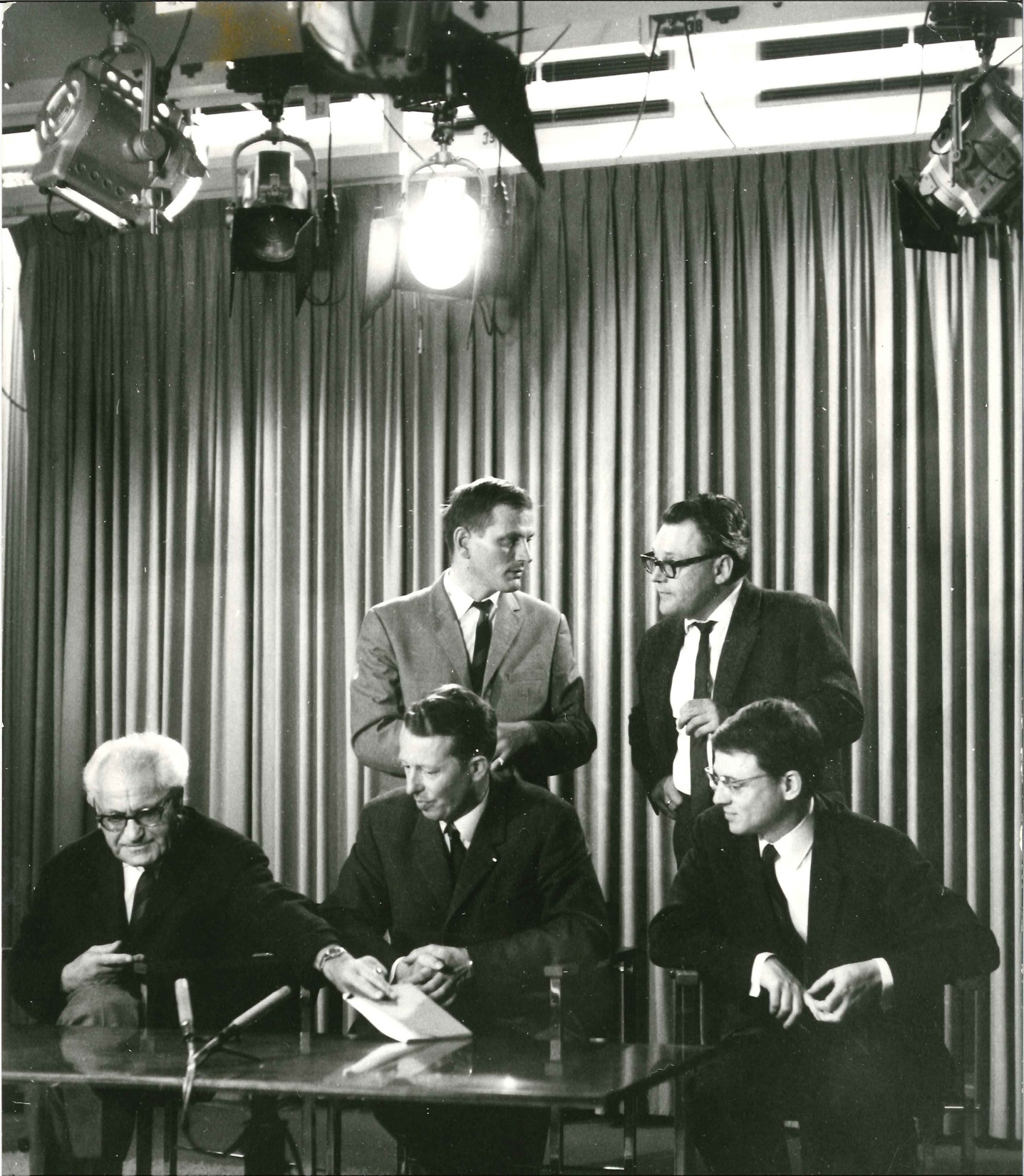 Fritz Bauer partecipa alla trasmissione «Heute Abend Kellerklub», Hessischer Rundfunk, con Siegfried Weyers, Alexander Kluge, Carl Bringer ed Emil Gregor Walter
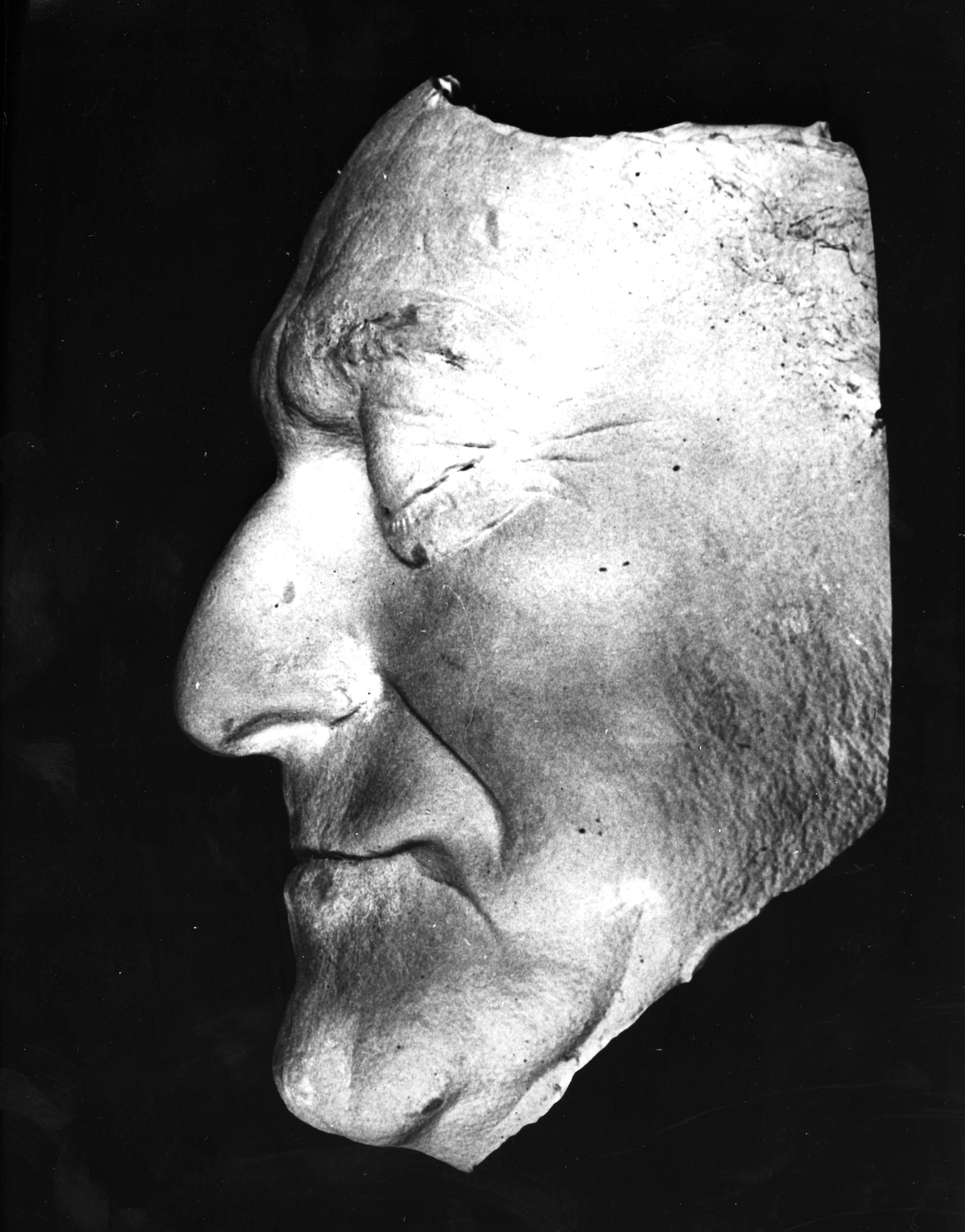 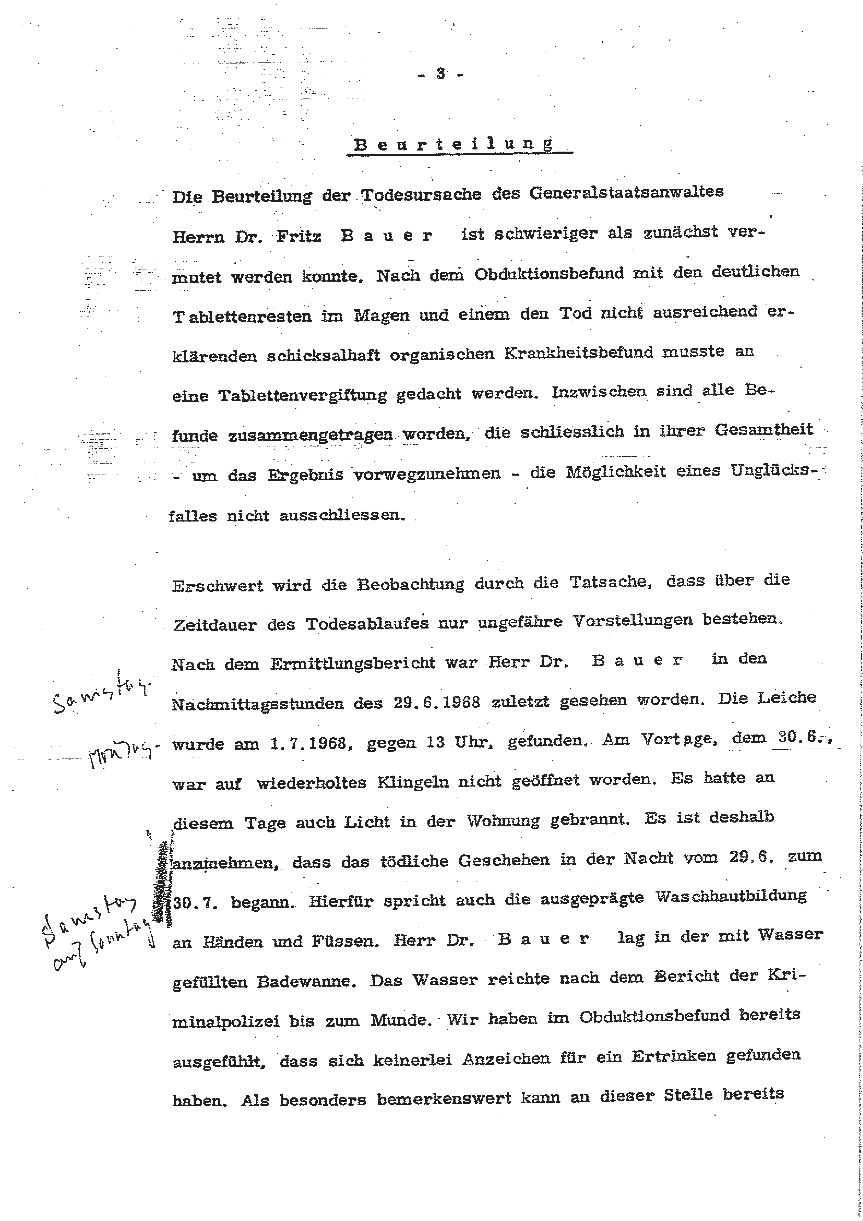 Prima pagina del rapporto del medico legale sulla morte di Fritz Bauer 
Maschera funeraria di Fritz Bauer
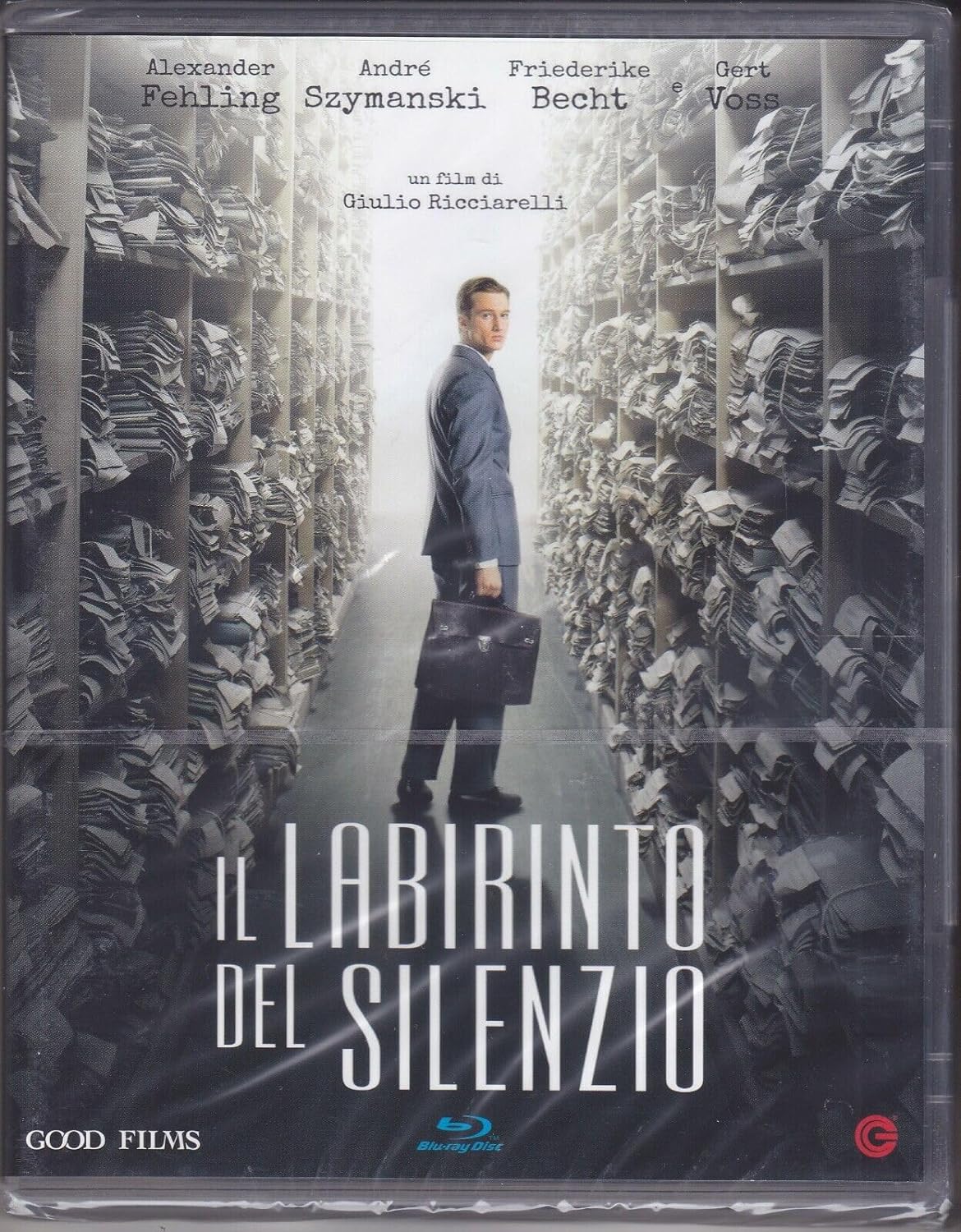 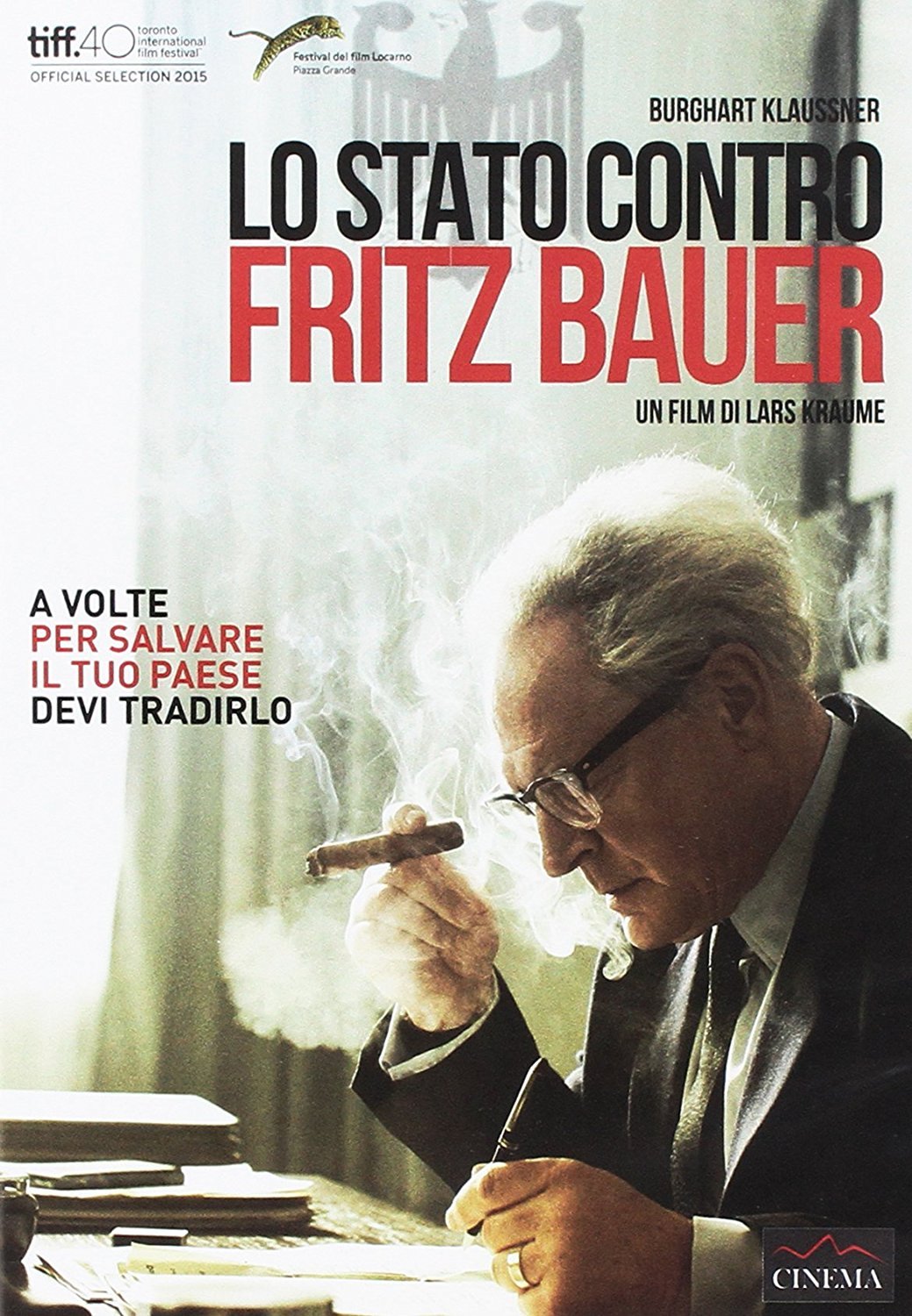 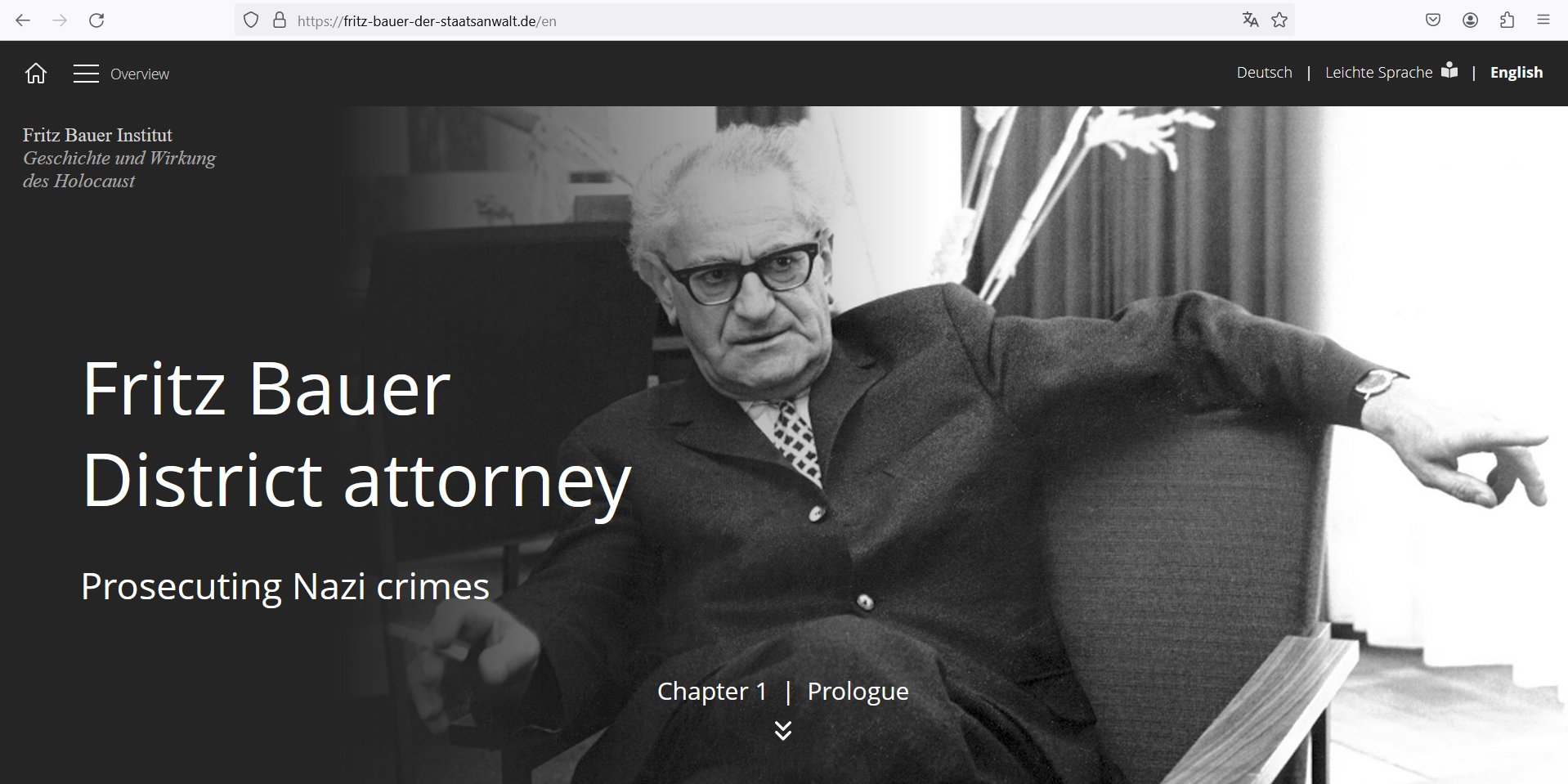 Mostra virtuale su Fritz Bauer: www.fritz-bauer-der-staatsanwalt.de/en